Современные традиции  г.Конаково
Выполнила воспитатель МБДОУ №11црр.
Петренко Ирина Николаевна.
Цель
Выявить интерес у дошкольников к современным традициям родного города Конаково.
Задачи
Ориентировать родителей на современные местные традиции родного города при воспитании детей в семье.
Упорядочить и закрепить информацию о культуре современных традициях г.Конаково.
Все лучшее – детям.
Утренняя разминка.
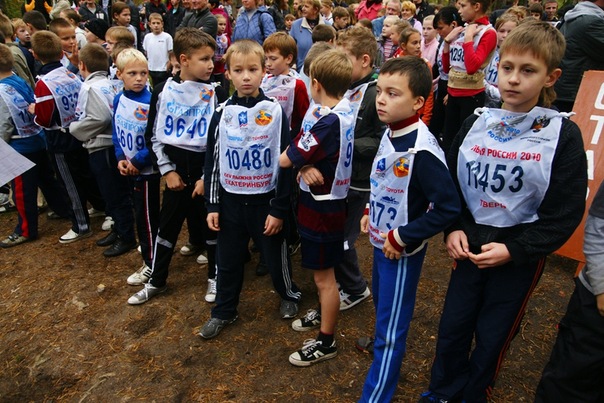 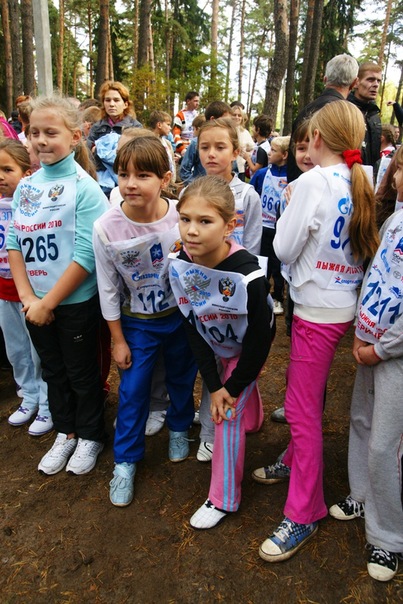 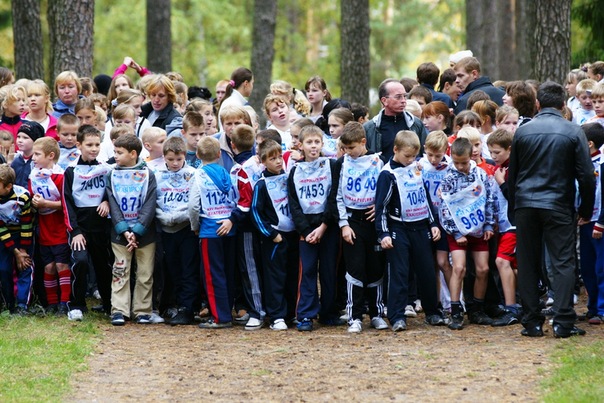 Веселые старты.
Парусная регата.
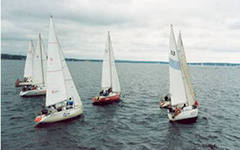 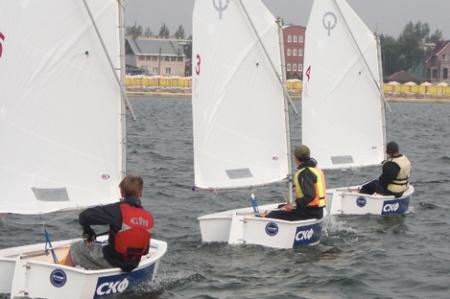 Велогонка.
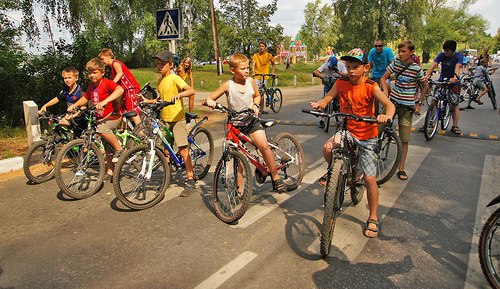 Карусели – крылатые качели
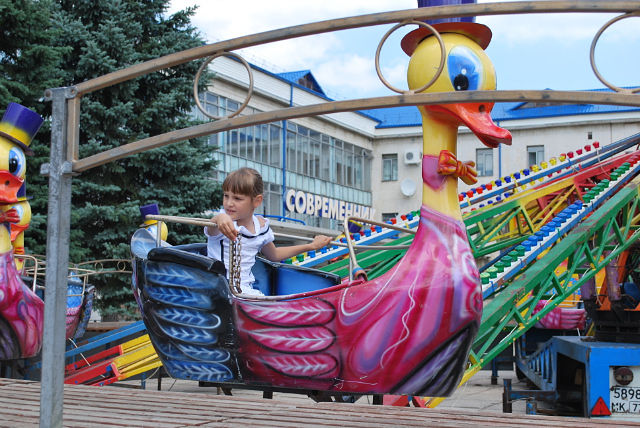 Катание на лошадях.
На Волге
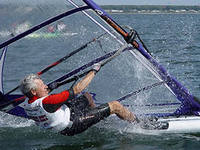 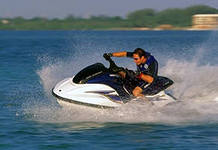 В Городской библиотеке
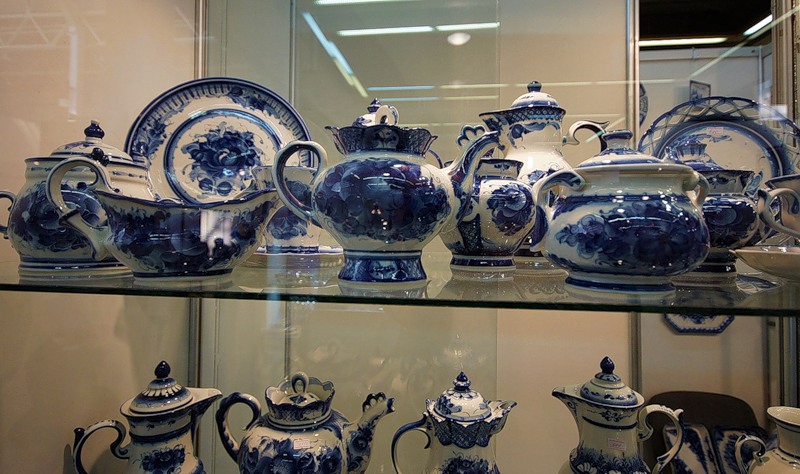 На выставке собак
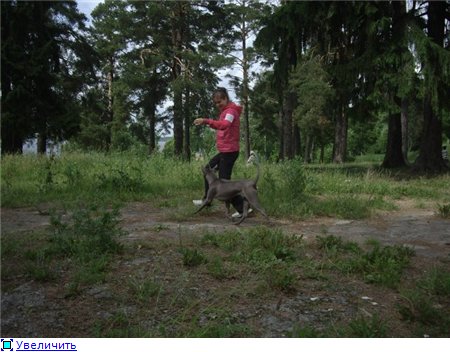 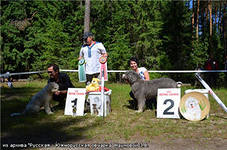 Субботник в бору
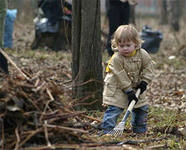 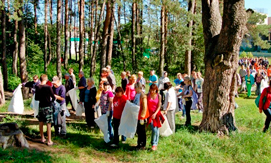 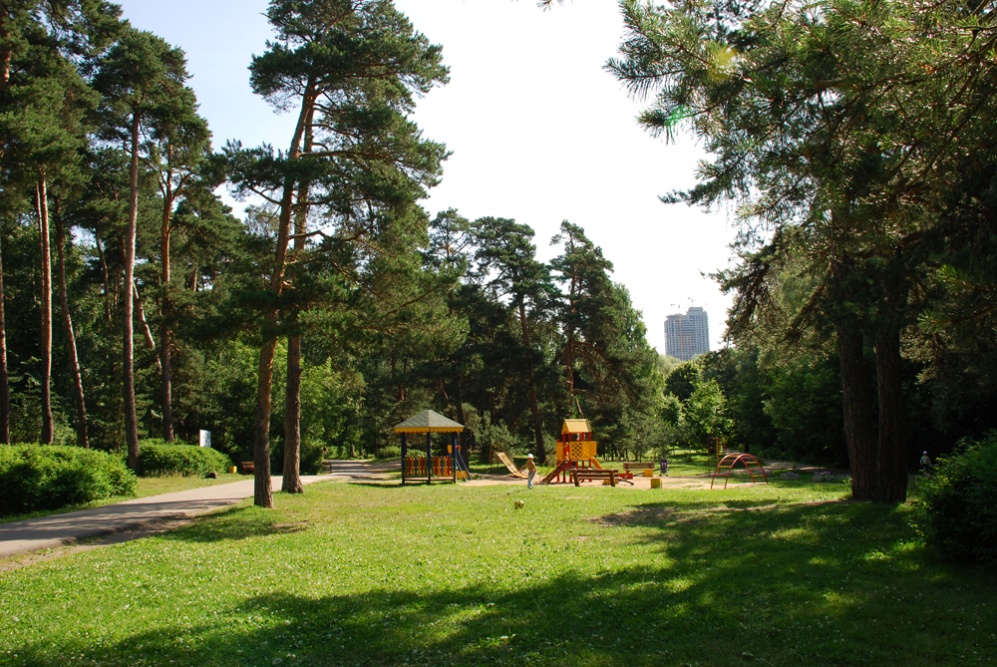 День Победы
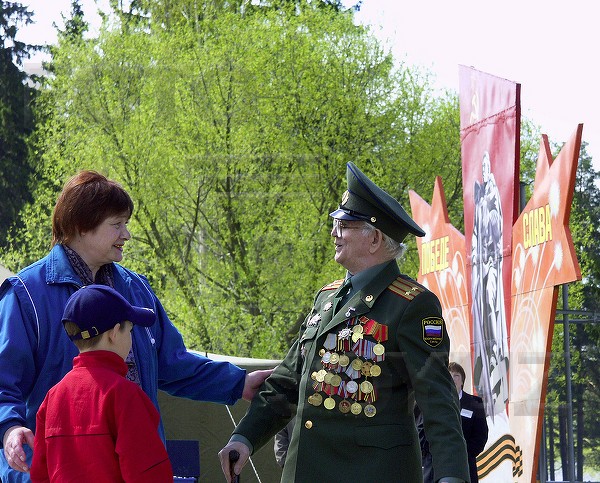 Cпасибо за внимание.